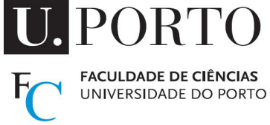 Departamento de Geociências, Ambiente
e Ordenamento do Território
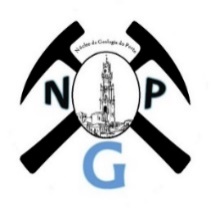 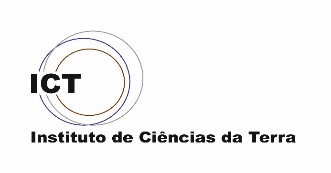 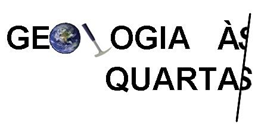 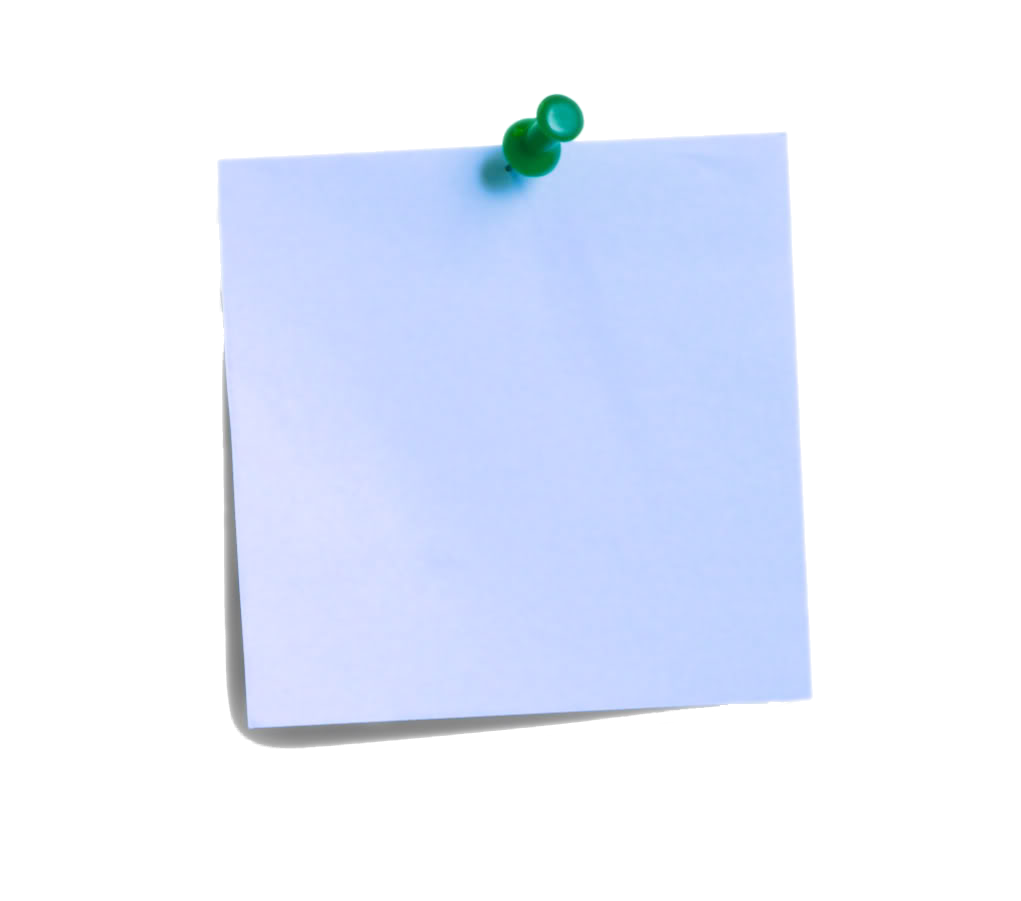 Venham participar em mais uma Geologia às 4as mas desta vez online! Entra no link https://zoom.us/j/781721218 pela plataforma ZOOM
e participa!
Zoom meeting
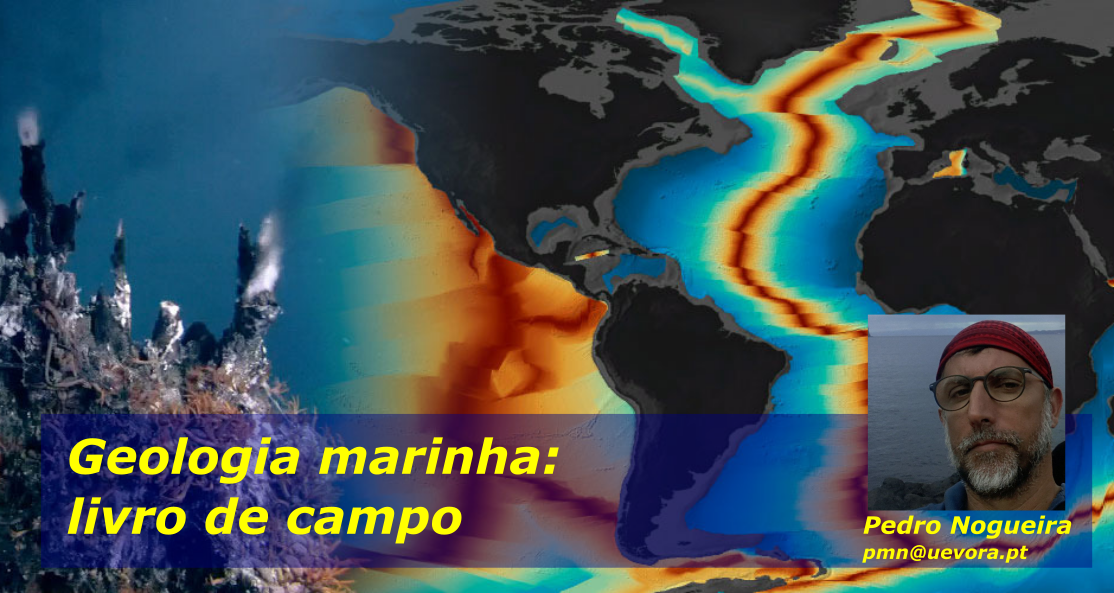 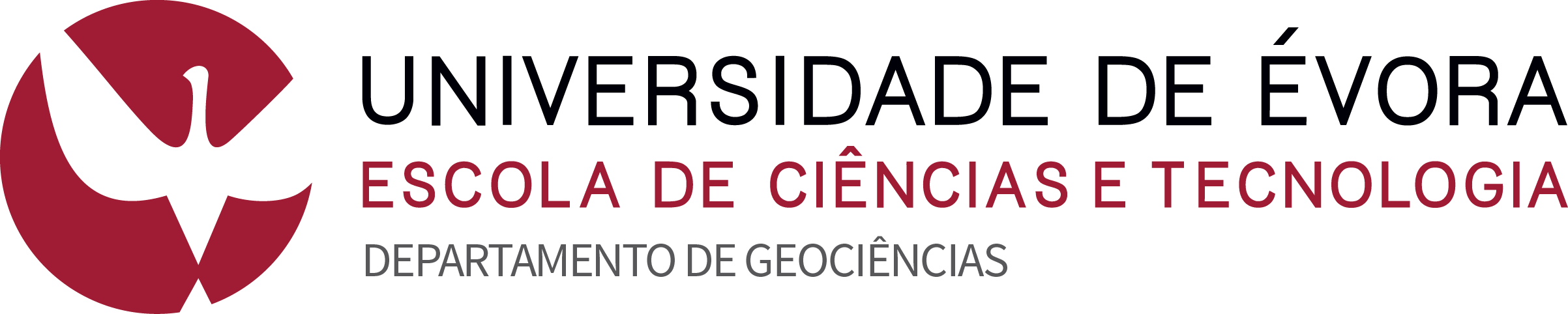 FCUP
Departamento de Geociências, Ambiente e Ordenamento do território
ZOOM
https://zoom.us/j/781721218
30 abril 2020
10H